Changes to OPTN Bylaws Appendix L
Membership and Professional Standards Committee
1
[Speaker Notes: Hello, my name is ___________ and I am presenting the Changes to OPTN Bylaws Appendix L proposal on behalf of the Membership and Professional Standards Committee.]
What problem will the proposal solve?
Predetermined steps and timelines restrict MPSC from adapting reviews to circumstances
Complexity and confusion resulting from three separate review pathways
Limited detail regarding member interviews and appearances before the Board of Directors
Requirement for MPSC to determine a possible action before offering the member an interview
2
[Speaker Notes: In the interest of time, I am going to quickly highlight a few examples of some problems with Appendix L. 

First, the current Bylaws include detailed steps and timelines for conducting reviews that restrict the MPSC’s ability to adapt its review to a specific case. For example, the Bylaws generally require interviews be held at the next in-person MPSC meeting. This leaves no flexibility when scheduling the interview, which can be frustrating for members and can slow down the process. 

Second, Appendix L includes three separate review pathways. Each pathway has different due process steps and timelines. Understanding how these pathways work and what to expect next is equally confusing for the MPSC and for members under review. 

Similarly, Appendix L contains varying levels of detail about due process steps. For example, the Bylaws provide a lot of detail about the hearing process but do not provide comparable details for interviews. The Bylaws include even less information about member appearances before the Board of Directors. 

Appendix L requires the MPSC to consider taking an action in order to offer a member an interview. In other words, instead of saying “we would like to talk to you” the MPSC has to say “we are considering issuing you a Letter of Reprimand or recommending the Board place you on Probation, which entitles you to an interview, please come talk to us.” This is inefficient and likely causes the member undue stress and confusion. 

Again, these are just a few examples of some problems with the current Bylaws. The MPSC recognized that the large number of issues to be addressed warranted a significant re-write of the Bylaws rather than limited changes to specific problems.]
What are the proposal’s goals?
Quickly resolve urgent and severe risks to patient health and public safety
Conduct value-added reviews appropriate to the case details, focus on process improvement
Provide significant detail so members know exactly what to expect
Provide a framework that describes the process and incorporates flexibility
3
[Speaker Notes: The proposal has many goals. Of course, the proposal needed to retain the ability to quickly resolve urgent and severe issues. The proposal also needed to allow the MPSC to conduct more effective reviews. The MPSC wants to increase its focus on process improvement and decrease the focus on issuing an action in response to each noncompliance. These are both important goals, but the MPSC noticed it was difficult to compose Bylaws that focused equally on both. 

The vast majority of cases do not involve urgent and severe risks, and the proposal retains existing methods for the MPSC to address those rare situations when they arise. Therefore, the proposal focused on changing the review framework to allow for more process improvement focused reviews. 

Similarly, the MPSC wanted to find the appropriate balance between providing detailed information about each step of the process and creating an adaptable framework. They recognize the value of transparency and understand that members need to know what to expect. However, thinking of every possible review scenario the MPSC might face and providing explicit detail about every step of each review was not practical. 

Therefore, the proposal intentionally provides a framework that members can understand and can be applied to different reviews. 

To ensure members are fully informed about the review process, the MPSC has committed to making more resources available online. Sample resources are included as exhibits in the proposal. UNOS staff and the MPSC will routinely update these documents.]
4
[Speaker Notes: This chart describes key interactions that make up the proposed framework. 

Informal discussions are conference calls between a small group of MPSC members and the member under review. Either the MPSC or the member can request an informal discussion, and there can be multiple informal discussions during a review. This is simply a way to get additional information or clarification during a review. 

Interviews are more formal interactions. The member will have at least 15 minutes to present information and will have at least 30 minutes to answer questions. Interviews can be via conference call or in person. Most will involve a quorum of the entire MPSC, but the MPSC must have at least 10 members present. The MPSC can offer the member multiple interviews before making a decision. 

Deferred disposition is a pause in the review process to give members time to implement corrective actions and demonstrate that they are sustainable. The MPSC determines how long the period will last and what the member must be able to address at the end of the period. 

Hearings are formal interactions where the member and the MPSC are both represented by counsel. Both sides have at least 60 minutes to present information and at least 60 minutes is allocated to a Q&A session. Before the MPSC can offer a hearing, the MPSC must have offered the member at least one interview. The MPSC must offer a hearing if the MPSC is considering recommending Probation or Member Not in Good Standing.

If the MPSC recommends an adverse action after the hearing, they send their recommendation to the Board. Both the MPSC and member present information and participate in Q&A with the Board. Board appearances can take place via conference call or during an in person Board meeting.]
What are the proposed solutions?
Rewrite Appendix L
Improvements to member rights
Improve effectiveness and efficiency of OPTN reviews
Better organize information 
Maintain OPTN ability to address urgent and severe risks to patient health and public safety
5
[Speaker Notes: As previously stated, the outcome of this project was a significant re-write of Appendix L.. We can generally categorize the changes as:

Improving member rights
Improving the effectiveness and efficiency of OPTN reviews
Better organizing and formatting information to make it easier to find and understand, and
Maintaining the OPTN’s ability to address urgent and severe risks to patient health and public safety]
Improvements to member rights
Members under MPSC review may request informal discussions
MPSC must offer members an interview and hearing before recommending an adverse action to the Board 
Members may be present when the MPSC recommends an adverse action to the Board
6
[Speaker Notes: Here are a few examples of proposed changes that improve member rights:

Members under review are able to request informal discussions with the MPSC at any time. The MPSC felt open dialogue is important and that members should be able to request an informal discussion when they need feedback or clarity from the MPSC.

The proposal requires the MPSC to offer a member both an interview and a hearing before the MPSC can recommend that that Board of Directors approve an adverse action against the member. Currently, members reviewed under the Imminent Threat Review Pathway have no right to any due process before the board approves an adverse action. 

The proposal allows the member to be present during the MPSC presentation to the Board. The MPSC felt it was important for the member to be able to hear and respond to the MPSC’s presentation.]
Improvements to OPTN reviews
MPSC Chair discretion when scheduling MPSC informal discussions, interviews, and hearings 
MPSC may offer a member multiple interviews 
Expanded opportunities for the MPSC to offer a member Deferred Disposition 
Deferred Disposition- periods during a review to implement changes and demonstrate improvement
7
[Speaker Notes: Here are a few changes from this proposal that will improve the effectiveness and efficiency of MPSC reviews:

The proposal gives the MPSC Chair discretion to determine the date and time for MPSC and member interactions. This will allow the MPSC to conduct reviews at the most appropriate time rather than a predetermined time required by the Bylaws. For example, the MPSC can convene quickly via conference call for an urgent patient safety issue, or, for less urgent matters, the MPSC can delay an interview until a later in person meeting to give the member time to implement corrective actions. 

The proposal allows the MPSC to offer a member multiple interviews. The current Bylaws only allow the MPSC to offer a hearing after an interview. In many situations, the MPSC can gain sufficient insight through another interview, without using the significant resources required to hold a hearing. 

The proposal also expands the MPSC’s ability to offer members a Deferred Disposition. The current Bylaws rarely allow the MPSC to offer Deferred Disposition. The proposal removes these restrictions and allows the MPSC to offer Deferred Disposition at any point before a hearing offer.]
Better organize and explain information
Compile all information related to the Secretary of HHS in a single section
Consistent formatting and detail for informal discussions, interviews, hearings, and Board appearances
Consistent formatting and detail for the adverse actions of Probation and Member Not in Good Standing
8
[Speaker Notes: Changes involving improvements to organize and explain information include:

Compiling all information related to the Secretary of HHS in a singe section; currently this information is throughout Appendix L.

Providing consistent formatting and detail for member interactions with the MPSC or Board of Directors. 

Providing consistent formatting and detail to describe the adverse actions of Probation and Member Not in Good Standing.]
Maintain OPTN ability to address urgent and severe risks to patient health & public safety
MPSC Chair can still ask members to take action to mitigate urgent and severe risks
More opportunities for the MPSC to obtain information from the member before making a recommendation
Eliminating unnecessary steps that take time
9
[Speaker Notes: The proposal also maintains the OPTN’s ability to address urgent and severe risks to patient health and public safety. Critical to this is that the MPSC Chair can still ask members to take action to mitigate urgent and severe risks. 

 Additionally, the proposal introduces more opportunities for the MPSC to speak with the member to obtain information before making a recommendation. 

The proposal also eliminates steps that take up time, such as requiring the Executive Committee to approve the review pathway.]
Proposed MPSC Review Process
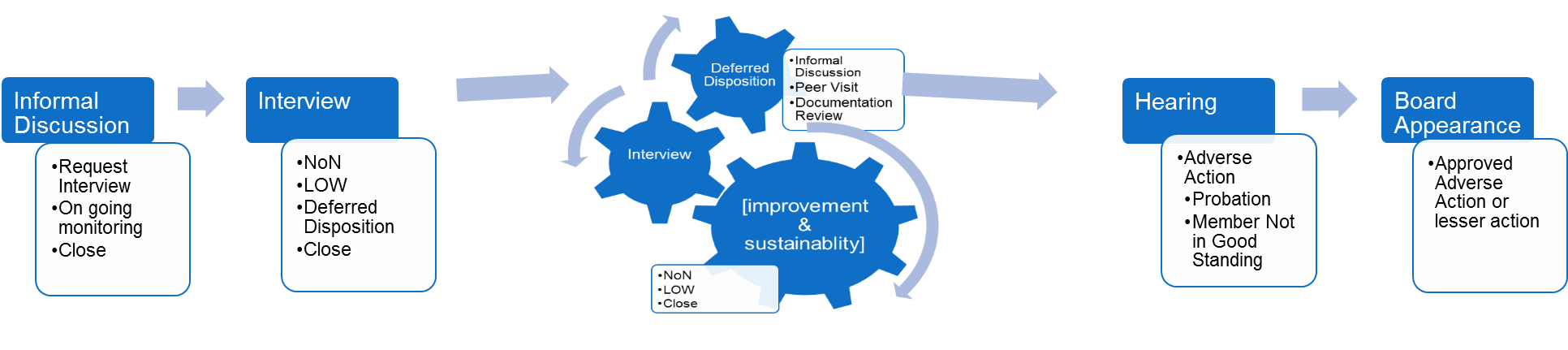 10
[Speaker Notes: This slide illustrates at a high level the review process included in the proposal, and how the member interactions relate to one another. If the MPSC is reviewing a member, the MPSC may request an informal discussion or an interview with the member. If the member is working to correct the matter and is demonstrating improvement, then the MPSC will likely continue working with them to assure that any systems the member implements are effective and sustainable. The cogs represent members and the MPSC working together to achieve improvements. The MPSC could use any combination or order of these interactions, as well as deferred disposition, under the framework in the proposal. Once the MPSC’s concerns are addressed, the member would be released from monitoring. 

However, if the MPSC thinks the member has not sufficiently improved, or if there is an urgent and severe risk that the member has not sufficiently mitigated, then the MPSC would likely recommend an adverse action that would necessitate a hearing and Board appearance as shown on the right side of this slide. 

With the next few slides, I will review a few possible scenarios for OPTN reviews.]
Scenario 1
11
[Speaker Notes: Scenario 1 is how most reviews are currently conducted as required by the Bylaws. In the proposal, this scenario would most likely apply when the member has not sufficiently mitigated an urgent and severe risk. The MPSC could conduct an interview quickly by conference call with as few as 10 MPSC members and could quickly convene an in-person hearing with a subcommittee of the MPSC as well. After a hearing, the MPSC could recommend an adverse action to the Board.

Under this proposal, the OPTN Board President could allow the Executive Committee of the Board of Directors to address the member through a conference call, if doing so would allow the OPTN to resolve the urgent and severe risk more quickly. Alternatively, the member could appear before the Board of Directors in person or through a conference call. 

It is important to remember that under the current Bylaws, the OPTN is allowed to approve an adverse action without offering the member any interaction with the MPSC or the Board of Directors.]
Scenario 2
12
[Speaker Notes: This Scenario reflects a much more common review that does not involve an urgent and severe risk. In this example, after an interview, the MPSC offers a Deferred Disposition period to give the member time to demonstrate that their changes are effective and sustainable. The member and MPSC could then have an informal discussion to discuss the member’s progress after the Deferred Disposition period. If the MPSC is satisfied with the member’s progress, the MPSC can issue a non-adverse action and release the member from monitoring. 

The MPSC expects the majority of its reviews to be conducted like this. The MPSC will continue to work with members as long as they demonstrate sufficient improvement, and they will reserve adverse actions for only those situations where the member has not sufficiently improved or mitigated an urgent risk.]
Scenario 3
13
[Speaker Notes: This final scenario is similar to the second in that the MPSC offers the member a deferred disposition period after an interview. However, instead of being satisfied with the member’s progress, the MPSC still has a number of concerns. The MPSC could then request a second interview for the member to address those concerns. If the member does not adequately address the issue, the MPSC might consider recommending an adverse action, in which case they would offer the member a hearing. 

Let’s assume that even after a hearing, the MPSC still has concerns and decides to recommend an adverse action to the Board. 

The member and the MPSC would present their respective arguments to the Board and the Board would approve or reject the MPSC’s recommendation. 

This scenario again shows how the member has multiple opportunities to demonstrate its progress and address the MPSC’s concerns. If the member had satisfactorily addressed the concerns during the interviews, deferred disposition, hearing or Board appearance, the member could have been released from monitoring with a lesser action.]
How will members implement this proposal?
No action required by members
Proposal addresses how the OPTN reviews instances of potential noncompliance; responsibility to comply with OPTN Obligations is unchanged
The MPSC will review potential noncompliance with OPTN Obligations as detailed in the proposal
Members must respond to any MPSC request
14
[Speaker Notes: Implementing this proposal will not require any action of members. The proposal addresses how the OPTN will review any noncompliance with OPTN Obligations, and does not impact member responsibilities to comply with all OPTN Obligations. Following implementation, the MPSC will review potential noncompliance with OPTN Obligations as outlined in this proposal. Members are still expected to respond to any MPSC request,  which is unchanged from the current Bylaws.]
How will the OPTN implement this proposal?
Anticipated Board of Directors Review – June 2018
Anticipated Implementation – immediately upon Board of Directors approval and notice to members
No programming required
15
[Speaker Notes: If public comment is favorable, the MPSC plans to present this proposal for the Board to consider at its June 2018 meeting. If the Board adopts this proposal, the OPTN will notify members immediately, and then these Bylaws changes will be in effect.]
Questions?
Jeff Orlowski, MS, CPTC                             
Committee Chair                                              
jorlowski@lifeshareok.org

Chad Waller
Committee Liaison
chad.waller@unos.org
16
[Speaker Notes: Thank you for your time. Are there any questions about this proposal?]